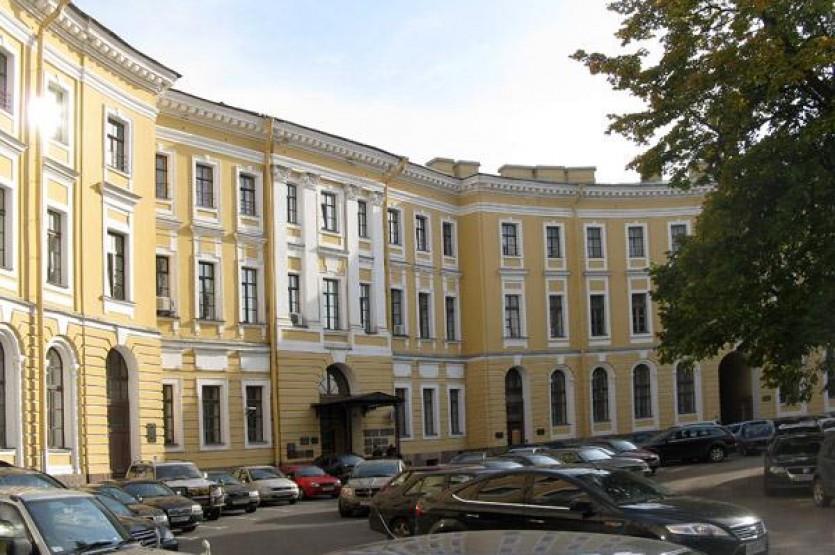 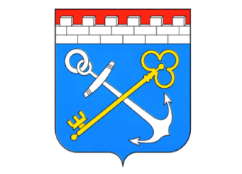 Итоги работы государственного казенного учреждения Ленинградской области «Государственный экспертный институт регионального законодательства» за 2020 год и основные задачи на 2021 годИсполнительный директор Замятин Ф.Г.
ГКУ ЛО «ГЭИРЗ»
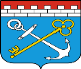 Основные направления деятельности в 2020 году
Проведение правовых исследований, а также подготовка по поручению Губернатора Ленинградской области, вице-губернатора по внутренней политике и в инициативном порядке проектов федеральных и областных законов;
Анализ практики применения  и правовая экспертиза федеральных и областных законопроектов, иных правовых актов, документов;
Правовое обеспечение деятельности представителя Губернатора Ленинградской области в Законодательном собрании;
Официальное опубликование НПА отраслевых и иных органов исполнительной власти на Официальном интернет-портале правовой информации www.pravo.gov.ru;
Осуществление правового, информационного и технологического обеспечения деятельности по организации и ведению регистра муниципальных НПА Ленинградской области;
Осуществление систематизации, анализа и оценки информации, получаемой органами исполнительной власти Ленинградской области в процессе проведения мониторинга правоприменения областных законов и иных правовых актов Ленинградской области;
Обеспечение деятельности Общественной палаты Ленинградской области.
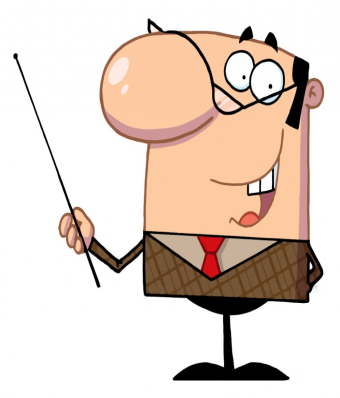 2
ГКУ ЛО «ГЭИРЗ»
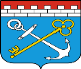 Подготовка проектов федеральных и областных законов
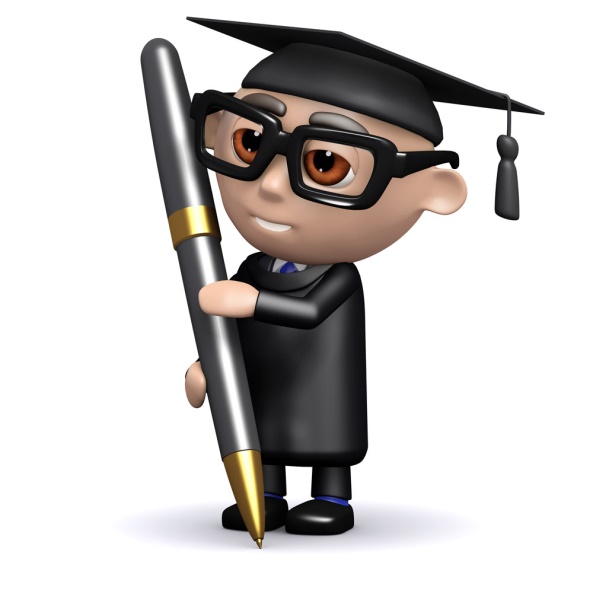 Основные итоги деятельности в 2020 году
3
ГКУ ЛО «ГЭИРЗ»
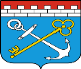 Осуществление правовой экспертизы
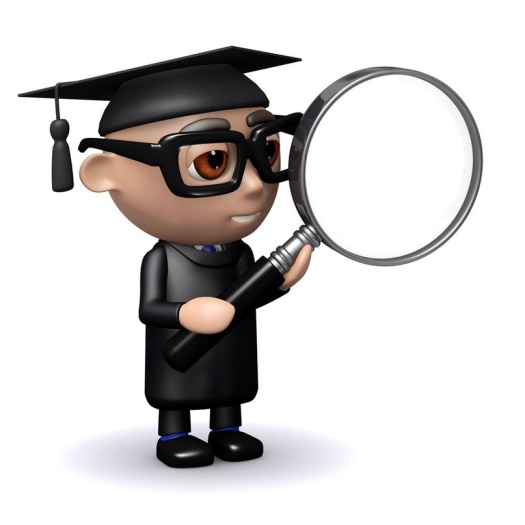 Основные итоги деятельности в 2020 году
4
ГКУ ЛО «ГЭИРЗ»
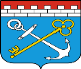 Официальное опубликование на Официальном интернет-портале правовой информации www.pravo.gov.ru правовых актов ИОГВ ЛО
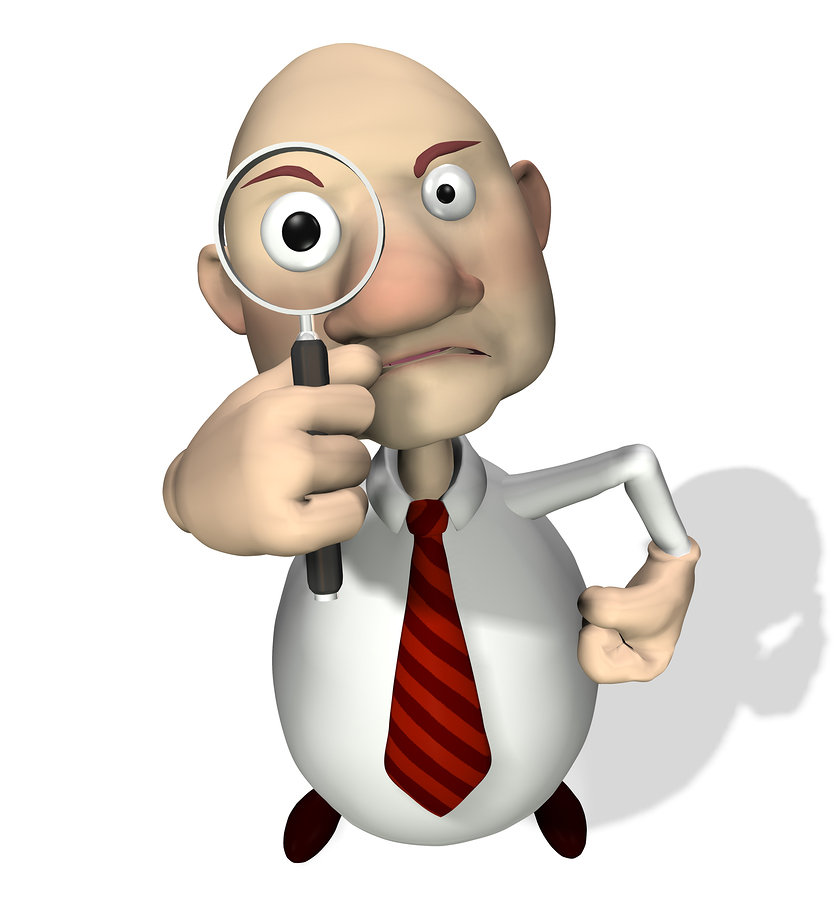 План 2020 года – 600
Фактическое исполнение  - 1505
Основные итоги деятельности в 2020 году
5
ГКУ ЛО «ГЭИРЗ»
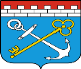 Подготовка муниципальных нормативных правовых актов для включения в регистр муниципальных НПА Ленинградской области
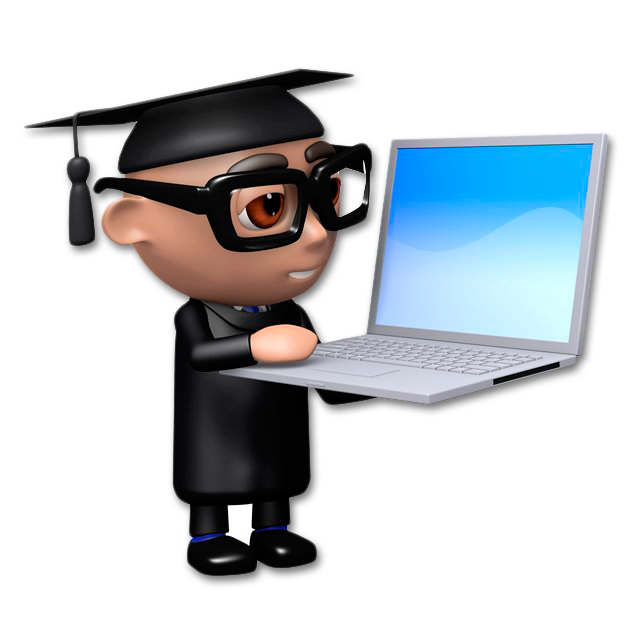 Основные итоги деятельности в 2020 году
6
ГКУ ЛО «ГЭИРЗ»
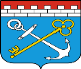 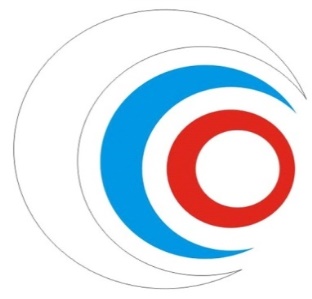 Задачи аппарата Общественной палаты Ленинградской области:
организационное, 
 правовое, 
 аналитическое, 
 информационное, 
 документационное, 
 финансовое, 
 материально-техническое обеспечение деятельности Общественной палаты.
Основные итоги деятельности в 2020 году
7
ГКУ ЛО «ГЭИРЗ»
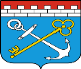 Организационное обеспечение деятельности Общественной палаты
8
ГКУ ЛО «ГЭИРЗ»
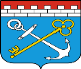 Организационное обеспечение деятельности Общественной палаты
9
ГКУ ЛО «ГЭИРЗ»
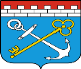 Организационное обеспечение деятельности Общественной палаты
10
ГКУ ЛО «ГЭИРЗ»
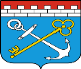 Организация круглых столов и заседаний комиссий
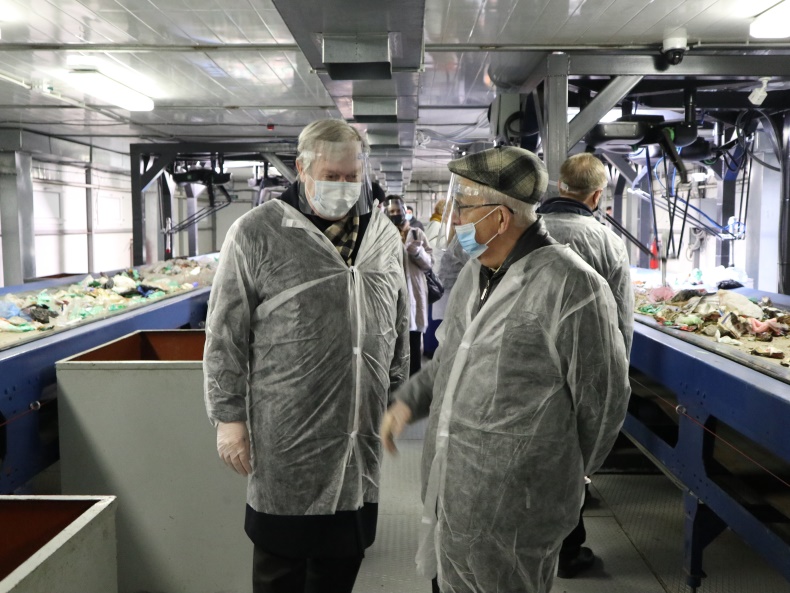 Более 40 мероприятий
Организационное обеспечение деятельности Общественной палаты
11
ГКУ ЛО «ГЭИРЗ»
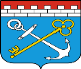 Организация круглых столов и заседаний комиссий в т.ч. в онлайн формате
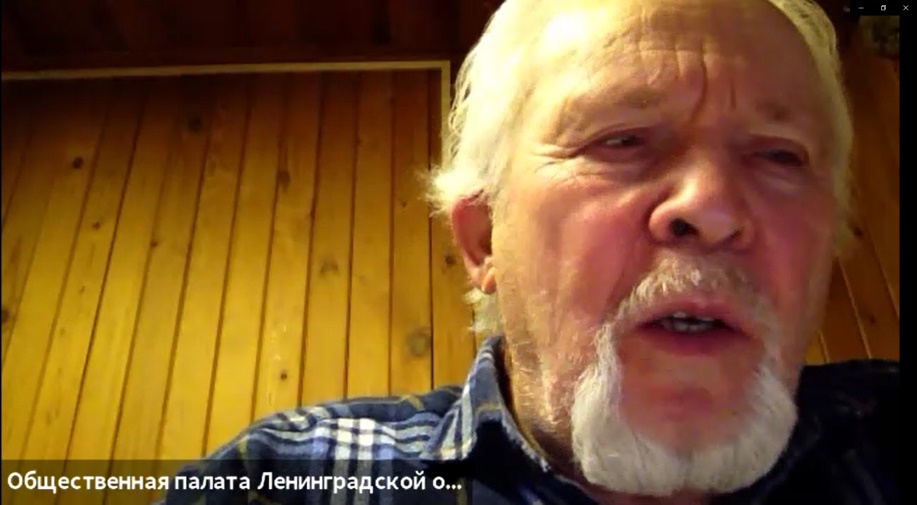 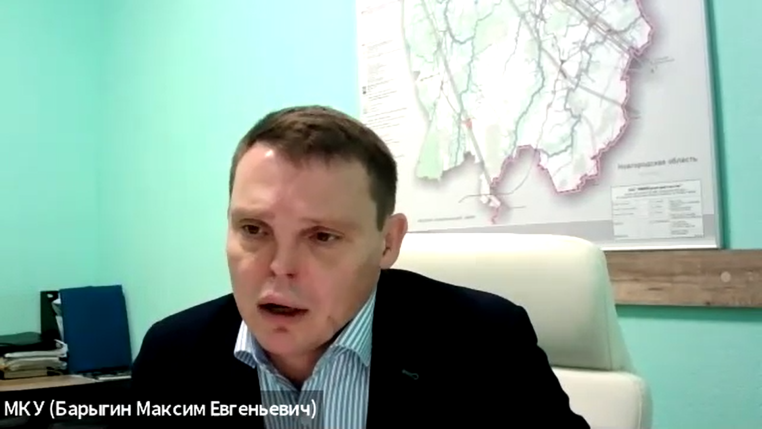 Более 40 мероприятий
Организационное обеспечение деятельности Общественной палаты
12
ГКУ ЛО «ГЭИРЗ»
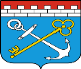 Обеспечение деятельности Общественной палаты
По итогам проведенных мероприятий специалистами аппарата 
ПОДГОТОВЛЕНО
19
рекомендаций
Обеспечение деятельности Общественной палаты
13
ГКУ ЛО «ГЭИРЗ»
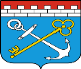 47 писем с рекомендациями Общественной палаты  направлены в ИОГВ и ОМСУ, организации и учреждения Ленинградской области, в т.ч. :
5            -  в Правительство ЛО;по 3      - в Законодательное собрание  ЛО;              - в Администрации               муниципальных образований ЛО;               - в Администрации муниципальных районов ЛО;              - в комитет по ЖКХ;              - в комитет по социальной защите населения.
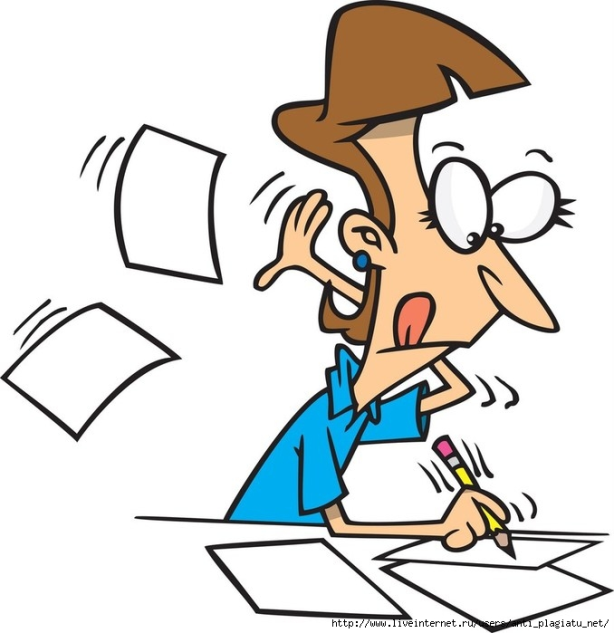 Обеспечение деятельности Общественной палаты
14
ГКУ ЛО «ГЭИРЗ»
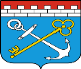 Формирование Общественной палаты Ленинградской области 5 состава
Организовано и проведено заседание по избранию третьей трети Общественной палаты. Палата сформирована в полном составе (45 человек).

Специалистами аппарата проведена оценка на соответствие требованиям законодательства пакетов документов по кандидатурам в члены ОПЛО от местных общественных объединений. На 15 мест претендовало 25 кандидатов.
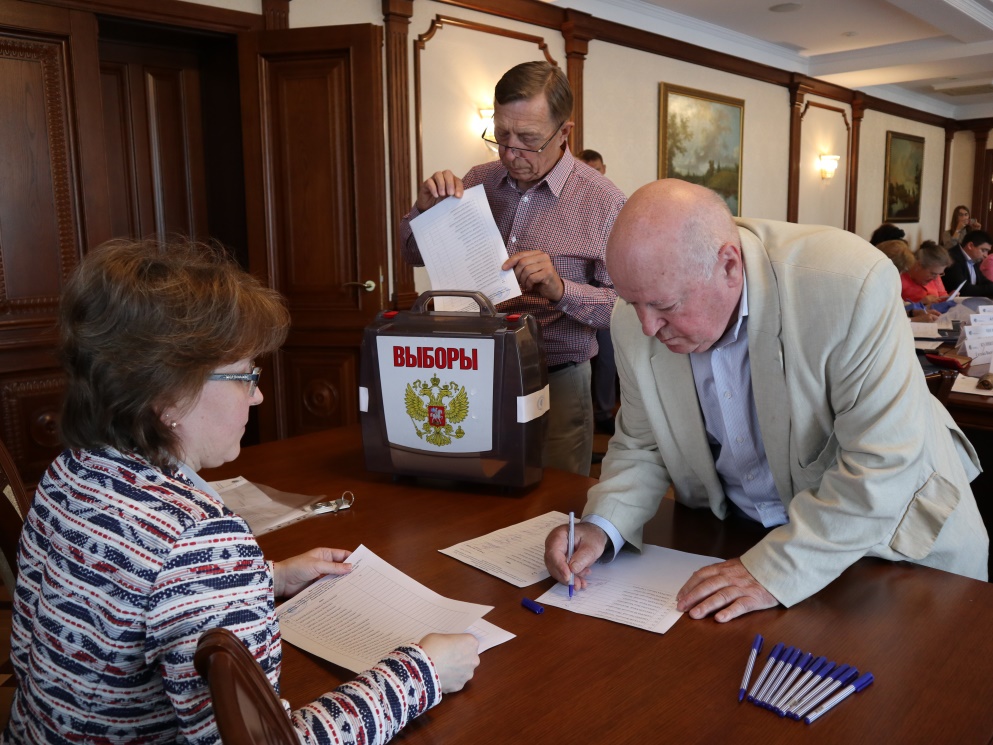 Обеспечение деятельности Общественной палаты
15
ГКУ ЛО «ГЭИРЗ»
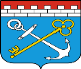 Формирование Общественной палаты Ленинградской области 5 состава
28 сентября состоялось первое заседание Общественной палаты пятого состава.
Председателем палаты вновь избран Ю.В.Трусов
Обеспечение деятельности Общественной палаты
16
ГКУ ЛО «ГЭИРЗ»
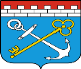 Организация общественных обсуждений и слушаний
24 ноября – публичные слушания по границам федеральных объектов культурного значения на местах ожесточенных боев с фашистскими войсками в Ленобласти
28 января – слушания по поправкам в Конституцию РФ
Организационное обеспечение деятельности Общественной палаты
17
ГКУ ЛО «ГЭИРЗ»
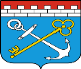 Обеспечение деятельности Общественной палаты
Информационный проект к 
75-летию Победы в Великой Отечественной войне
Совместно с Комитетом по печати подготовлен тираж газеты «Правда» от 10 мая 1945 года
Совместно с Историческим клубом Ленинградской области подготовлен и опубликован цикл статей.
18
ГКУ ЛО «ГЭИРЗ»
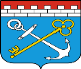 Организация общественного наблюдения на общероссийском голосовании по поправкам в Конституцию РФ
Подготовлено более 4 тысяч общественных наблюдателей, в т.ч. от политических партий. В связи с коронавирусными ограничениями обучение проводилось в онлайн формате.
Общественные наблюдатели от ОПЛО присутствовали на участках для голосования на протяжении всех дней голосования.
Обеспечение деятельности Общественной палаты
19
ГКУ ЛО «ГЭИРЗ»
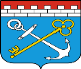 Организация общественного наблюдения на выборах Губернатора Ленинградской области
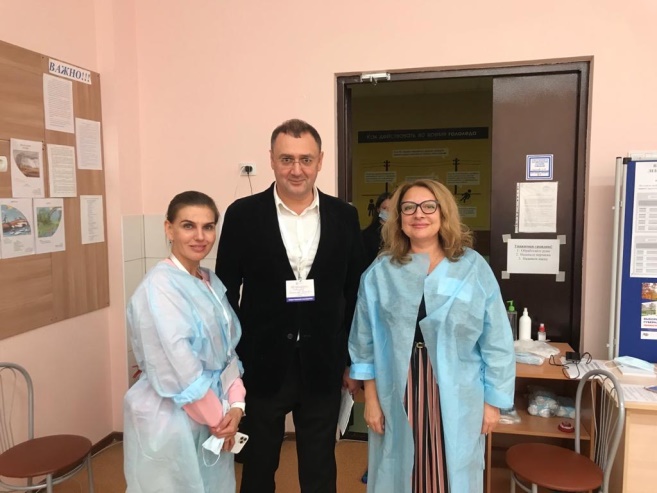 Организовано обучение около 1500 общественных наблюдателей. Обеспечено присутствие наблюдателей на всех избирательных участках. В помощь наблюдателям в дни голосования работала горячая телефонная линия и мобильные бригады.
20
ГКУ ЛО «ГЭИРЗ»
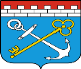 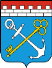 Информационное обеспечение деятельности ОПЛО
Более 140 информа-ционных сообщений о деятельности ОПЛО
62 публикации на новостной ленте ОПРФ
Поддержка сайта ОПЛО и ее страниц в социальных сетях.
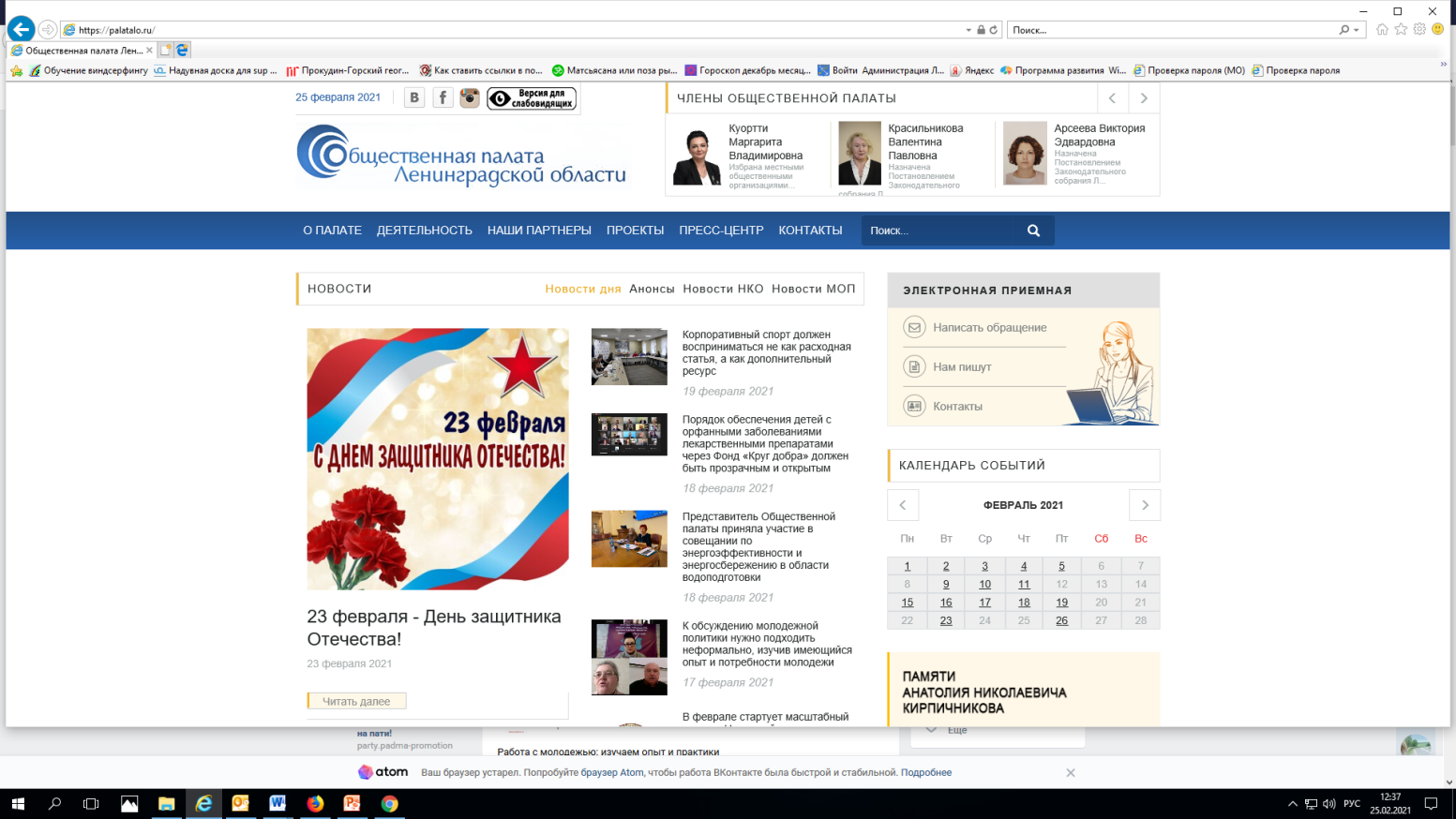 Обеспечение деятельности Общественной палаты
21
ГКУ ЛО «ГЭИРЗ»
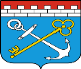 Проведение Дней донора совместно с областным Центром крови Ленобласти
3 Дня донора
Более 110 кроводач
Около 45 литров донорской крови
Обеспечение деятельности Общественной палаты
22
ГКУ ЛО «ГЭИРЗ»
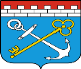 Портал «Народная экспертиза»
Количество сообщений, поступивших в 2020 году – 2269.
Количество сообщений, поступивших за все время работы портала – 4557.
С 01.01.2021 Портал передан Комитету общественных коммуникаций ЛО.
Обеспечение деятельности Общественной палаты
23
ГКУ ЛО «ГЭИРЗ»
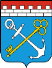 Анализ тематик обращений на Портале «Народная экспертиза»
24
ГКУ ЛО «ГЭИРЗ»
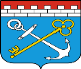 Задачи ГКУЛО «ГОСУДАРСТВЕННЫЙ ЭКСПЕРТНЫЙ ИНСТИТУТ РЕГИОНАЛЬНОГО ЗАКОНОДАТЕЛЬСТВА»на 2021 год
25
ГКУ ЛО «ГЭИРЗ»
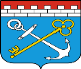 Задачи на 2021 год
Оказание правовой помощи и содействия органам государственной власти Ленинградской области и Избирательной комиссии Ленинградской области при проведении Единого дня голосования 19 сентября 2021 года.
26
ГКУ ЛО «ГЭИРЗ»
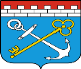 Задачи на 2021 год
В связи с проведением в сентябре 2021 года выборов депутатов Государственной думы РФ и Законодательного собрания ЛО перед аппаратом Общественной палаты  стоит задача организации общественного наблюдения:
Организация работы Общественного штаба наблюдения;
Обучение наблюдателей;
Обеспечение их методическими материалами;
Обеспечение организационной и юридической поддержки наблюдателей в день голосования.
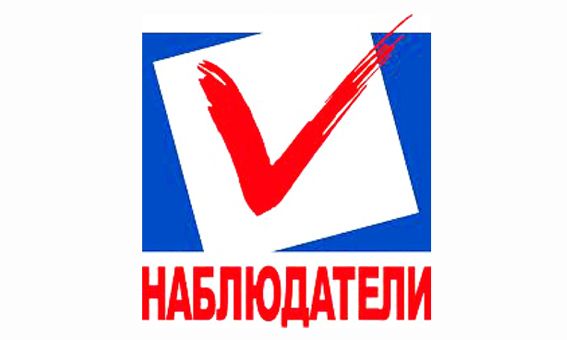 27
ГКУ ЛО «ГЭИРЗ»
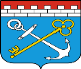 Задачи на 2021 год
Осуществление деятельности, направленной на улучшение качества подготовки проектов нормативных правовых актов Ленинградской области – 
от этапа разработки и согласования концепций проектов до «сопровождения» законопроектов в Законодательном собрании Ленинградской области. 
Особое внимание – завершение работы по приведению областного законодательства в соответствии с Конституцией Российской Федерации (с учетом внесенных в нее поправок).
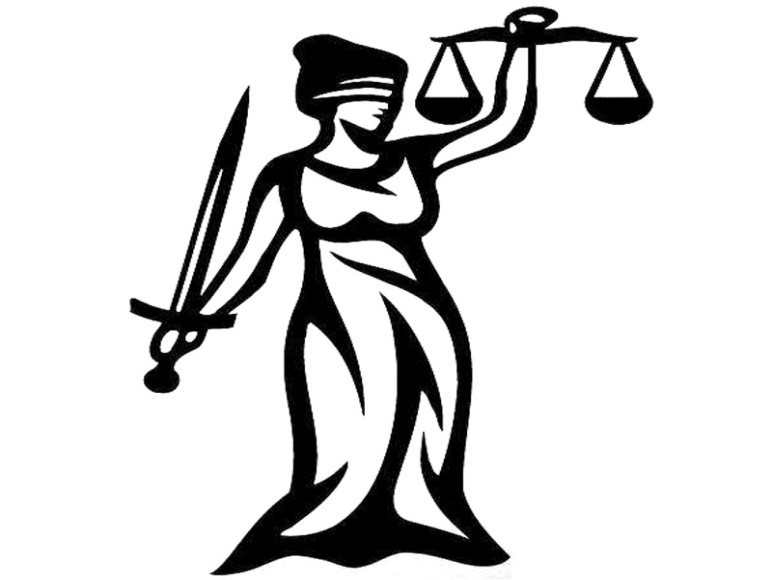 28
ГКУ ЛО «ГЭИРЗ»
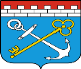 Задачи на 2021 год
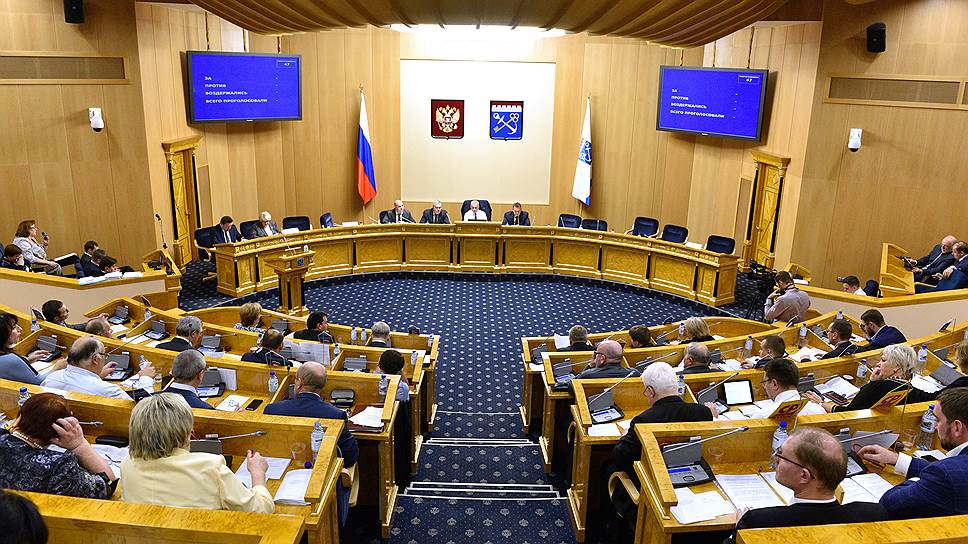 Правовое обеспечение деятельности представителей Губернатора Ленинградской области по вопросам взаимодействия с Законодательным собранием Ленинградской области.
29
ГКУ ЛО «ГЭИРЗ»
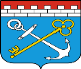 Задачи на 2021 год
Совершенствование работы по проведению  сбора, обобщения, анализа и оценки информации, получаемой в процессе проведения мониторинга правоприменения нормативных правовых актов, активная работа с муниципальными образования по подготовке типовых НПА, консультационная работа, подготовка ответов на часто встречаемые вопросы и их размещение на сайте Института
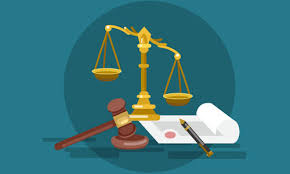 30
ГКУ ЛО «ГЭИРЗ»
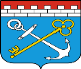 Задачи на 2021 год
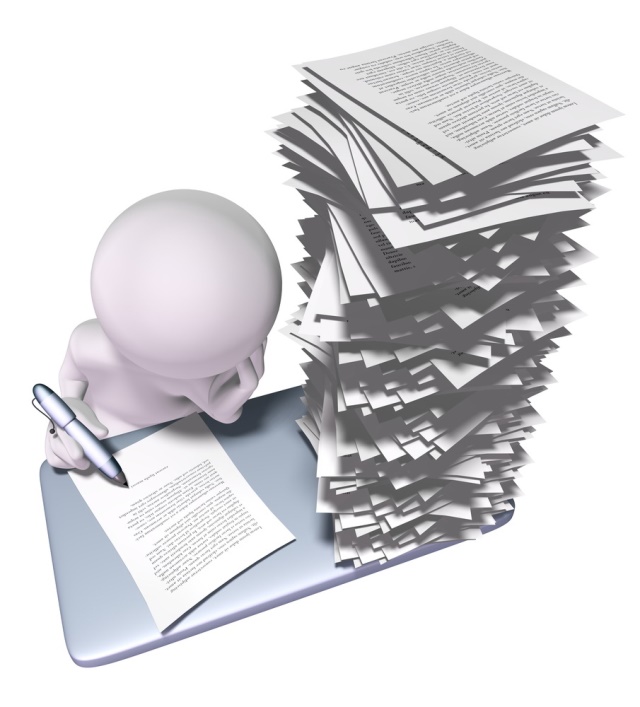 Надежное сопровождение деятельности Общественной палаты Ленинградской области.
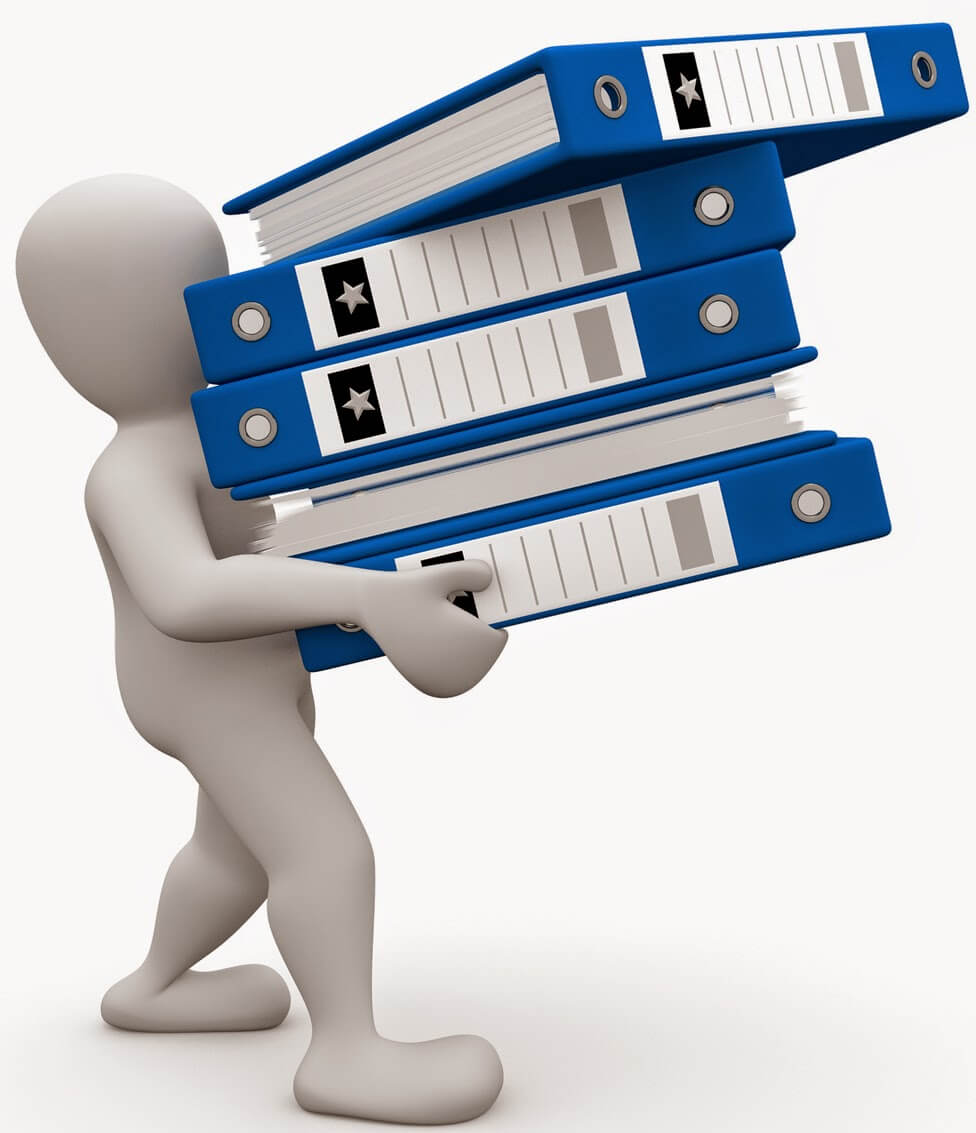 31
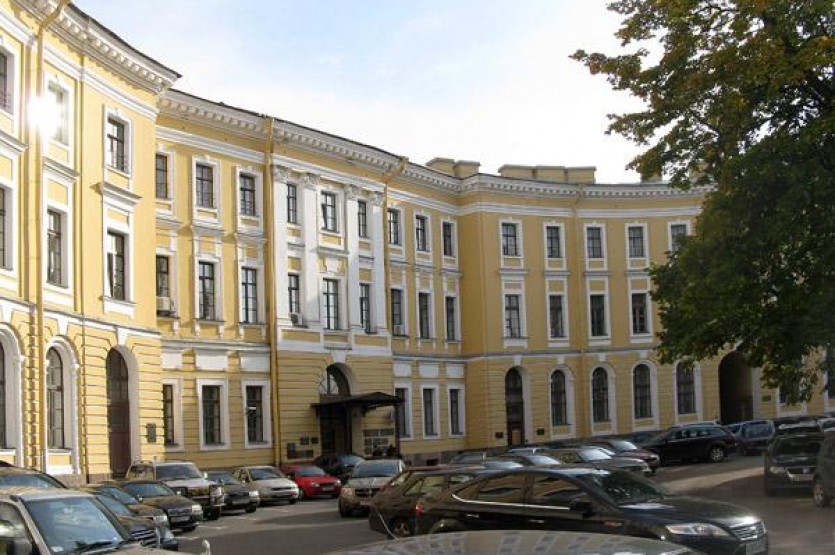 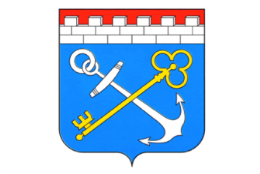 Благодарюза внимание